Lokal samverkansträff
Datum:Kommun:
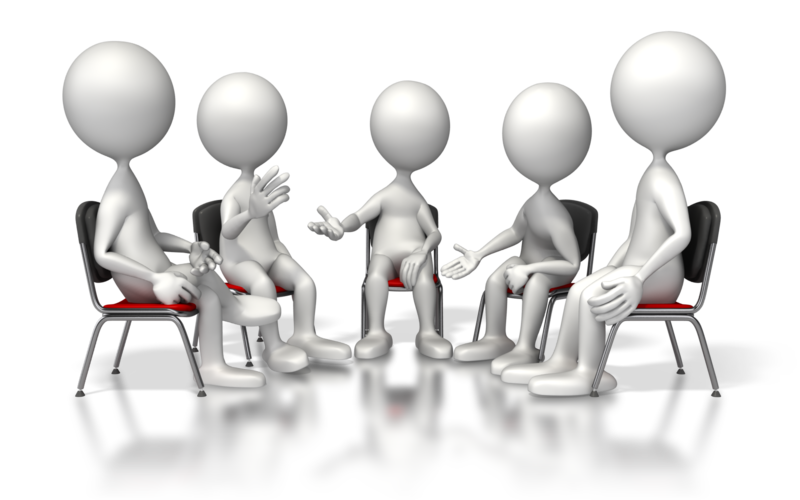 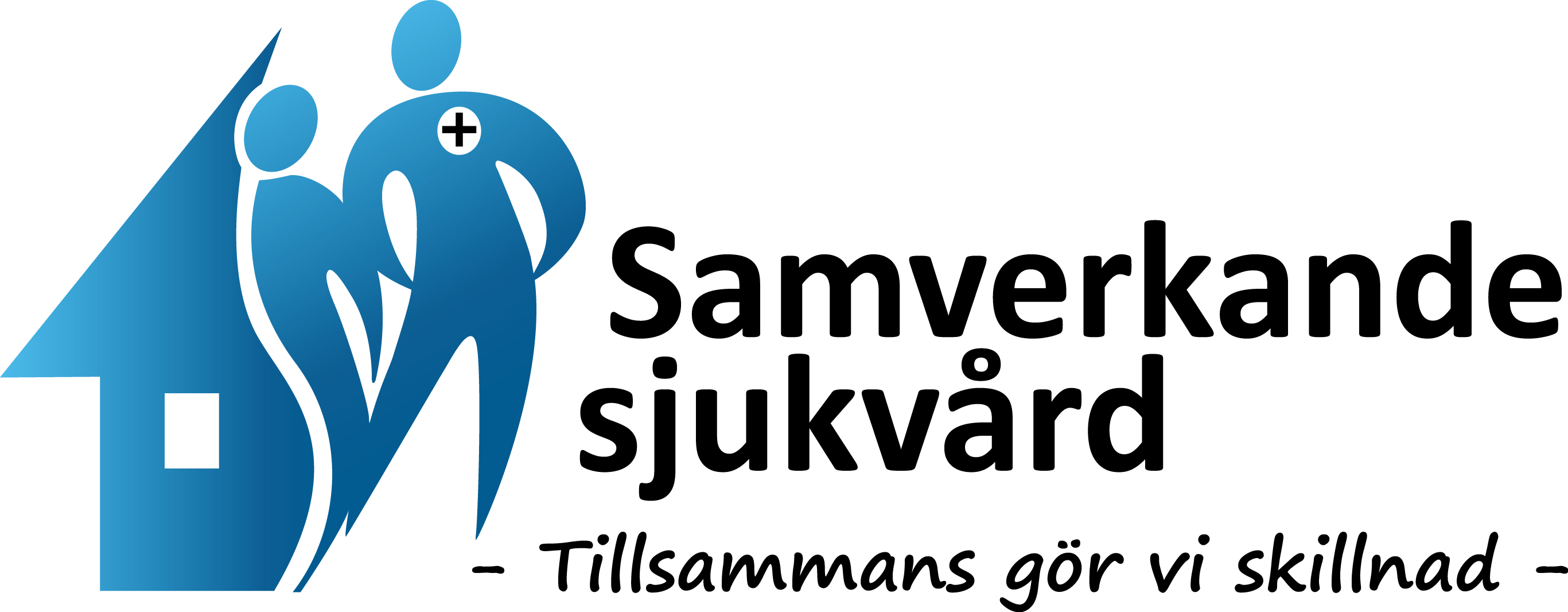 Dagens Agenda
Välkomna- Utse sekreterare för korta minnesanteckningar

Presentationsrunda

Aktuellt just nu

Hur fungerar samverkan hos oss?

Hur kan vi samverka mer?

Föreläsning/mini-utbildning

Samverkansstöd

Övriga frågor
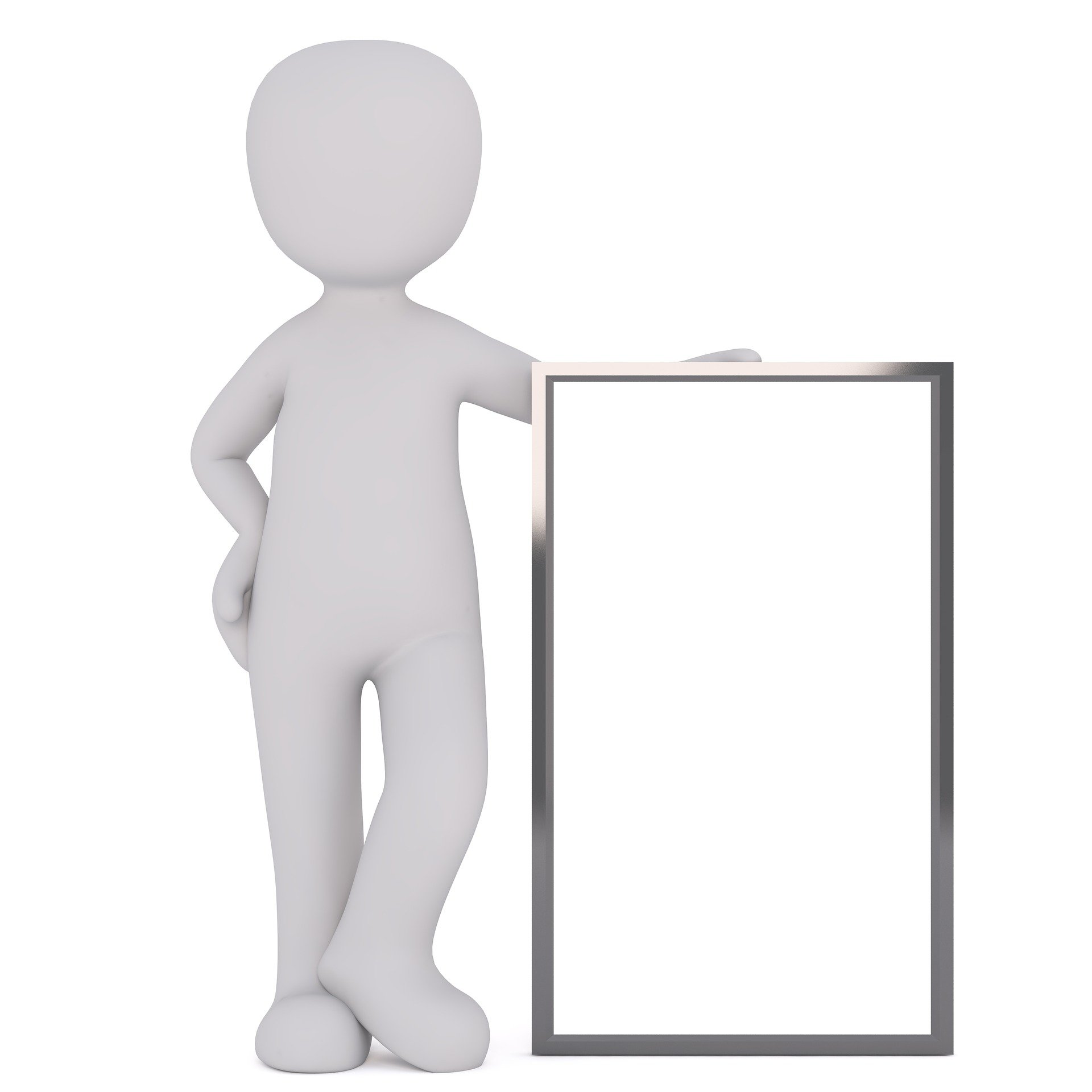 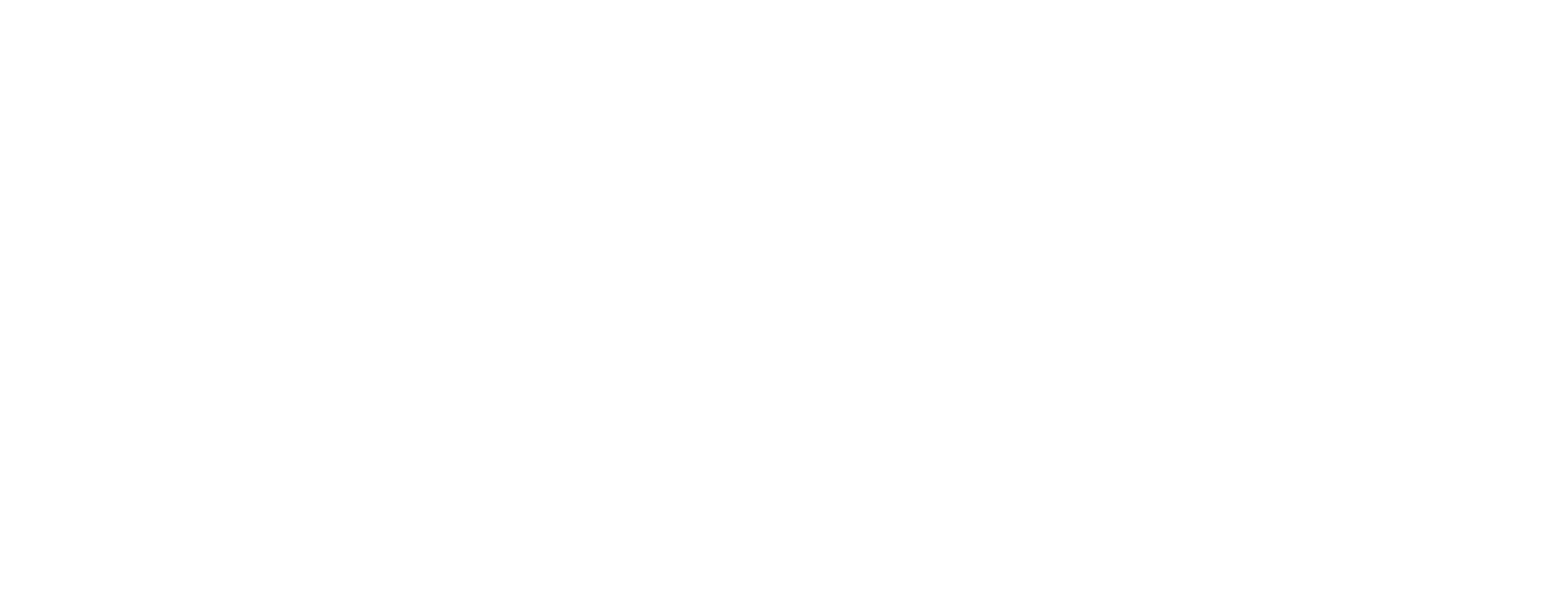 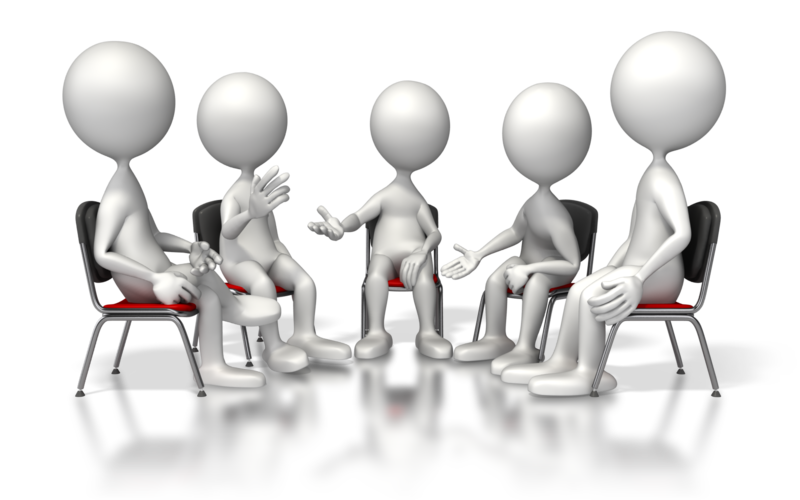 Presentationsrunda
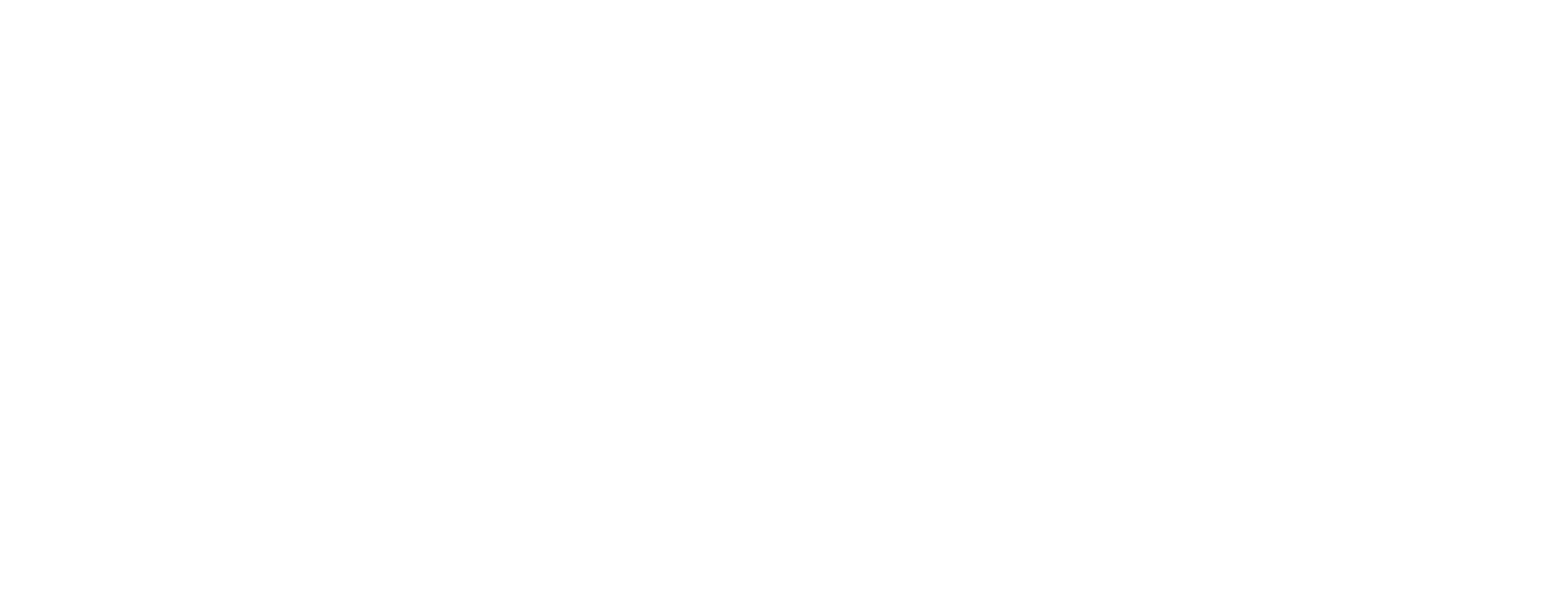 Aktuellt just nu
Vad händer i respektive verksamhet just nu? 
Pågår något runt om oss som påverkar?

Laget runt!
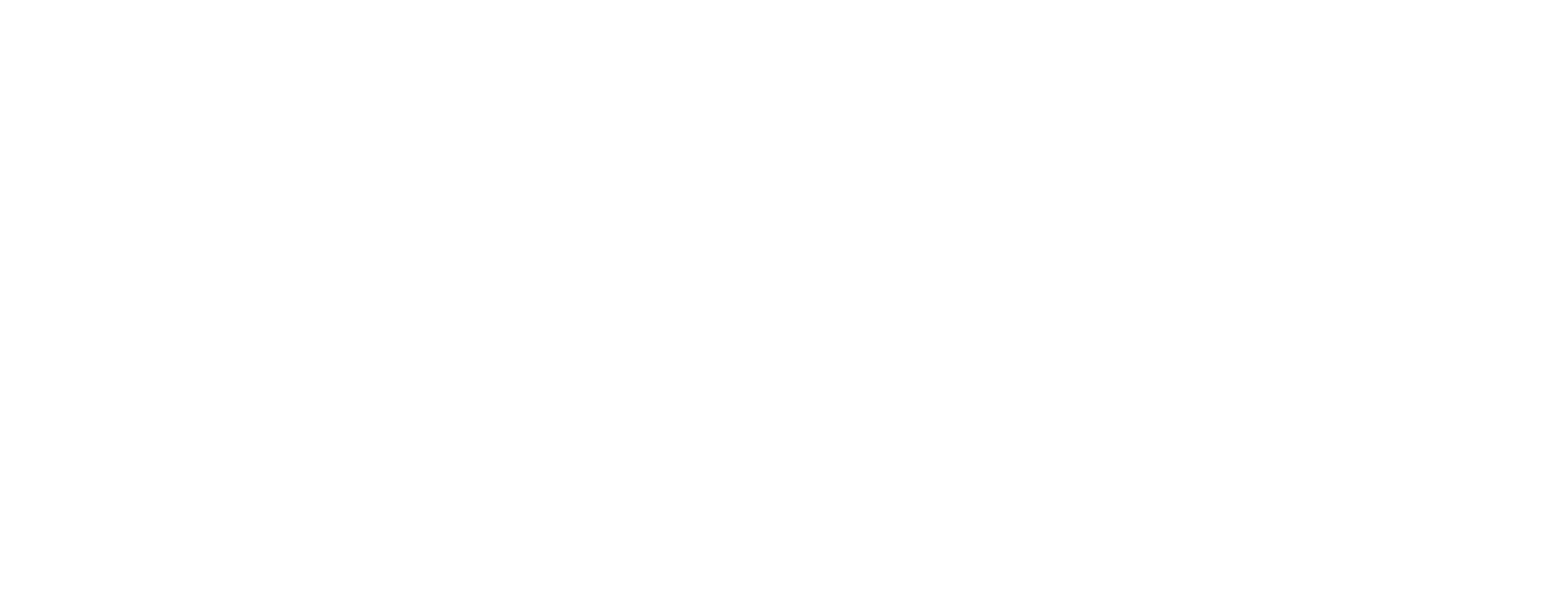 Hur fungerar samverkan hos oss?
Statistik samverkansuppdragMejla therese.s.aronsson@vgregion.se så får ni färdiga statistikbilder för ert område att lägga in i bildspelet
Gemensam diskussion om utförda uppdrag
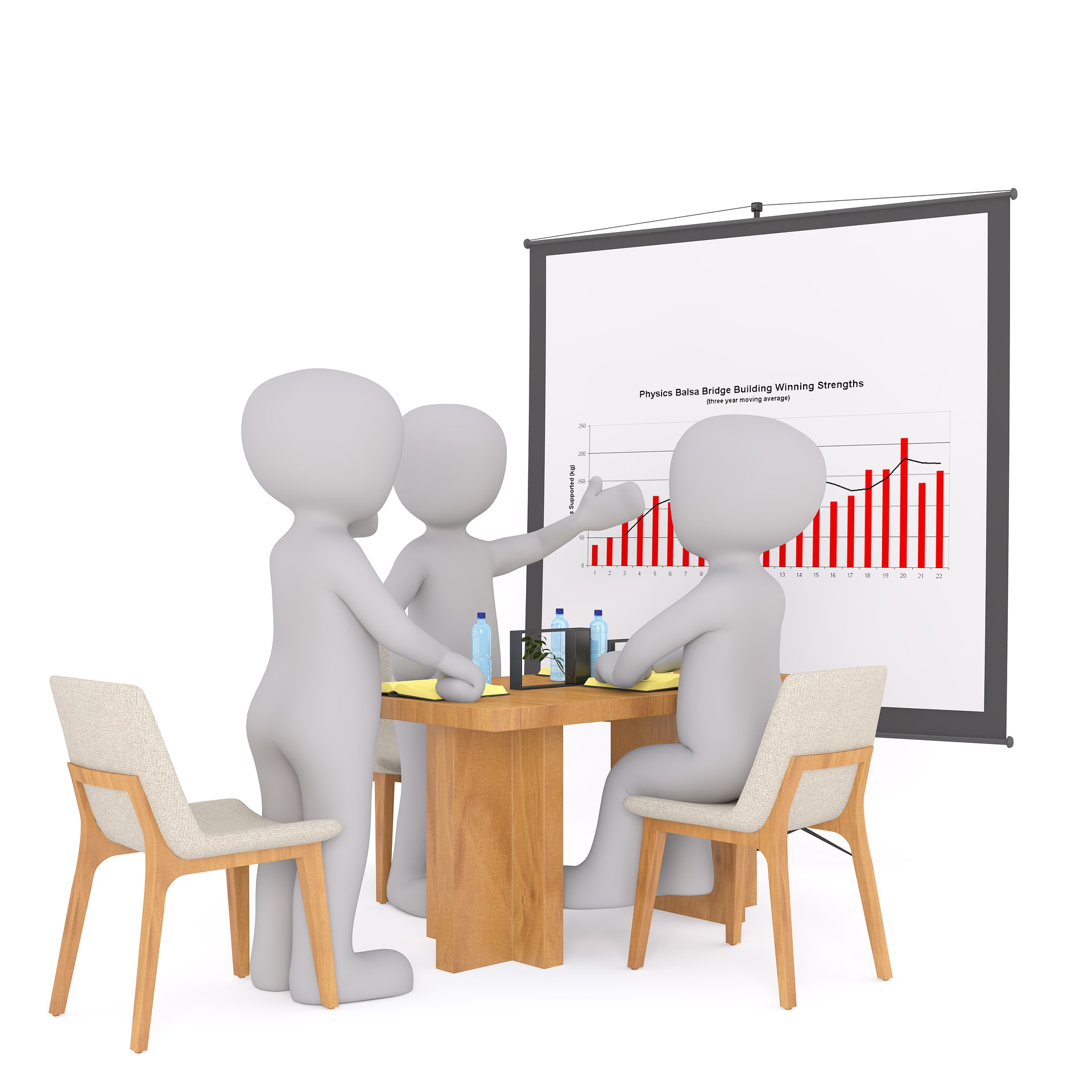 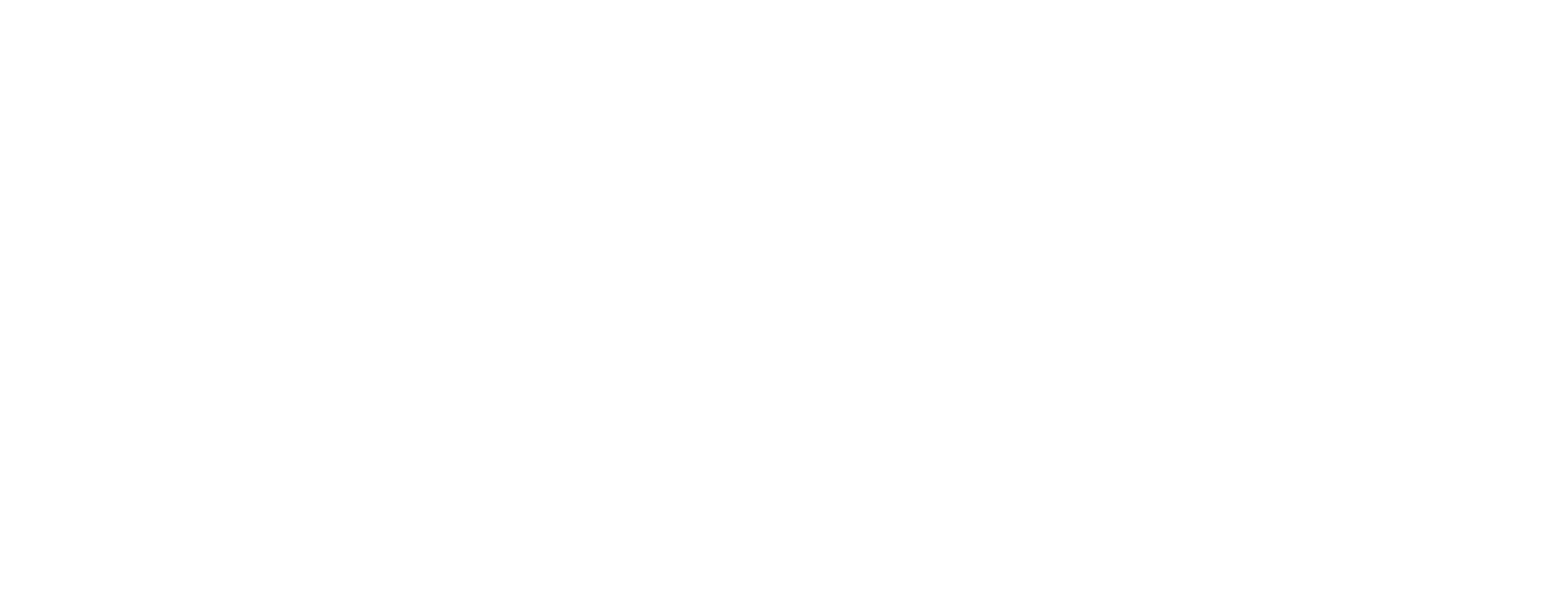 Hur fungerar samverkan hos oss?
Reflektera tillsammans!
Diskutera konkreta exempel – när kan vi ta hjälp av varandra?
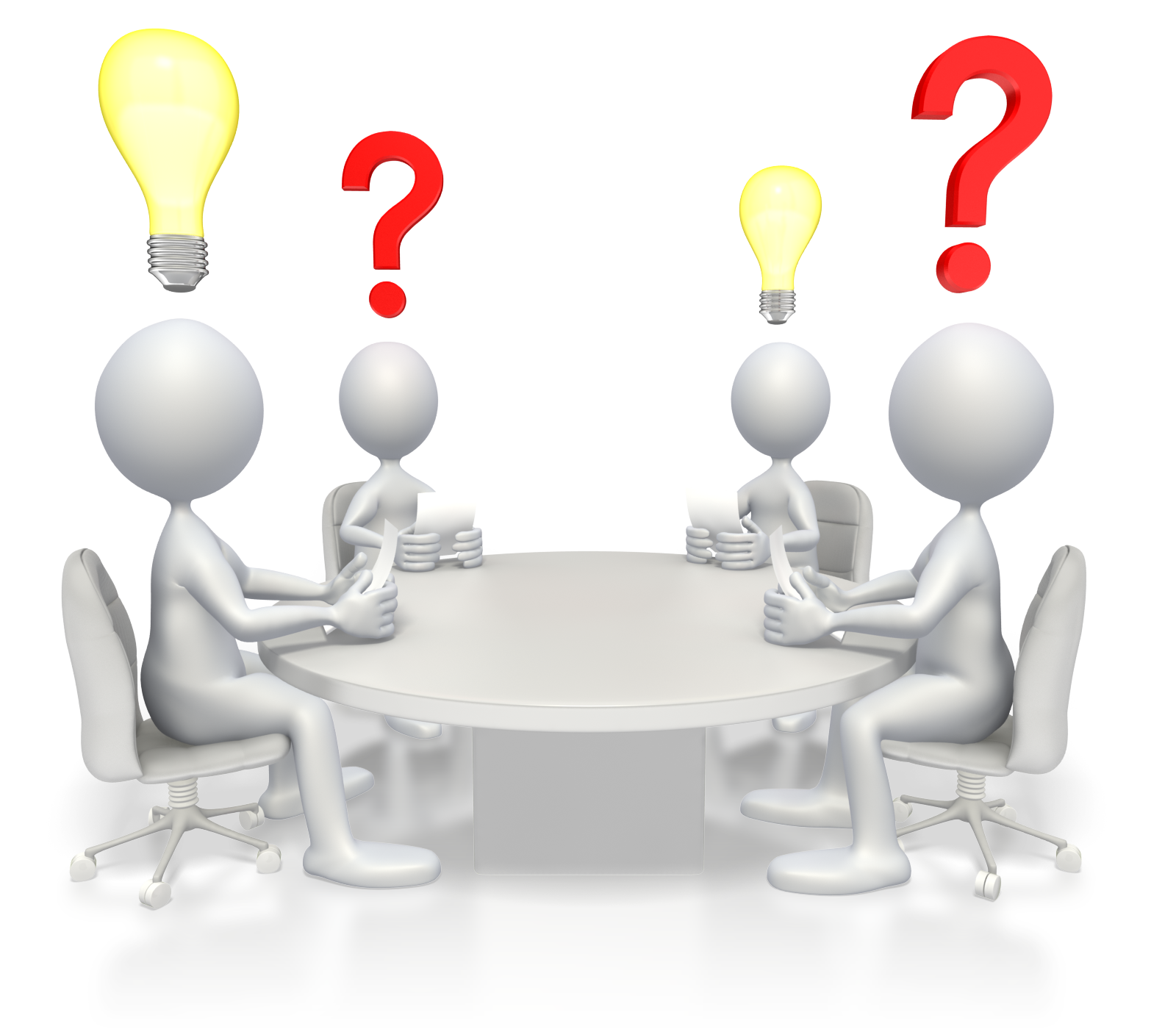 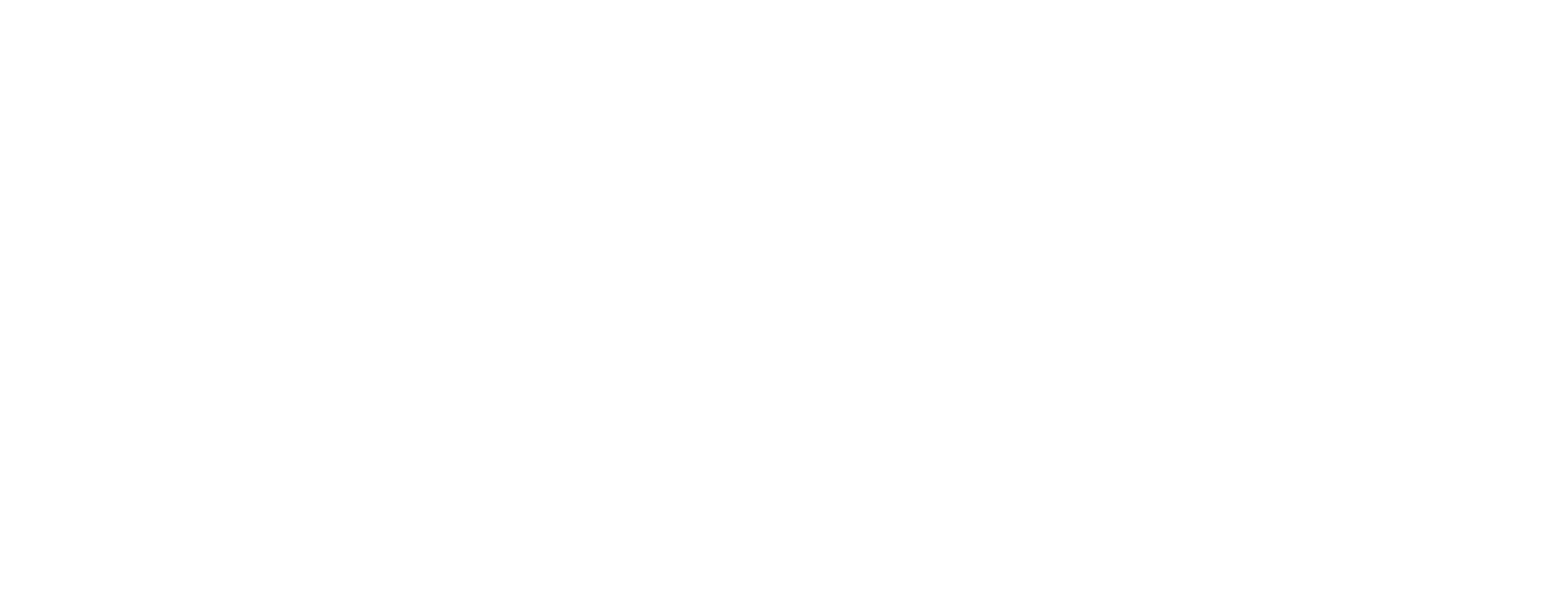 Boka in nästa samverkansträff
Datum/tid?
Vem kallar?
Var? Digitalt/fysiskt?
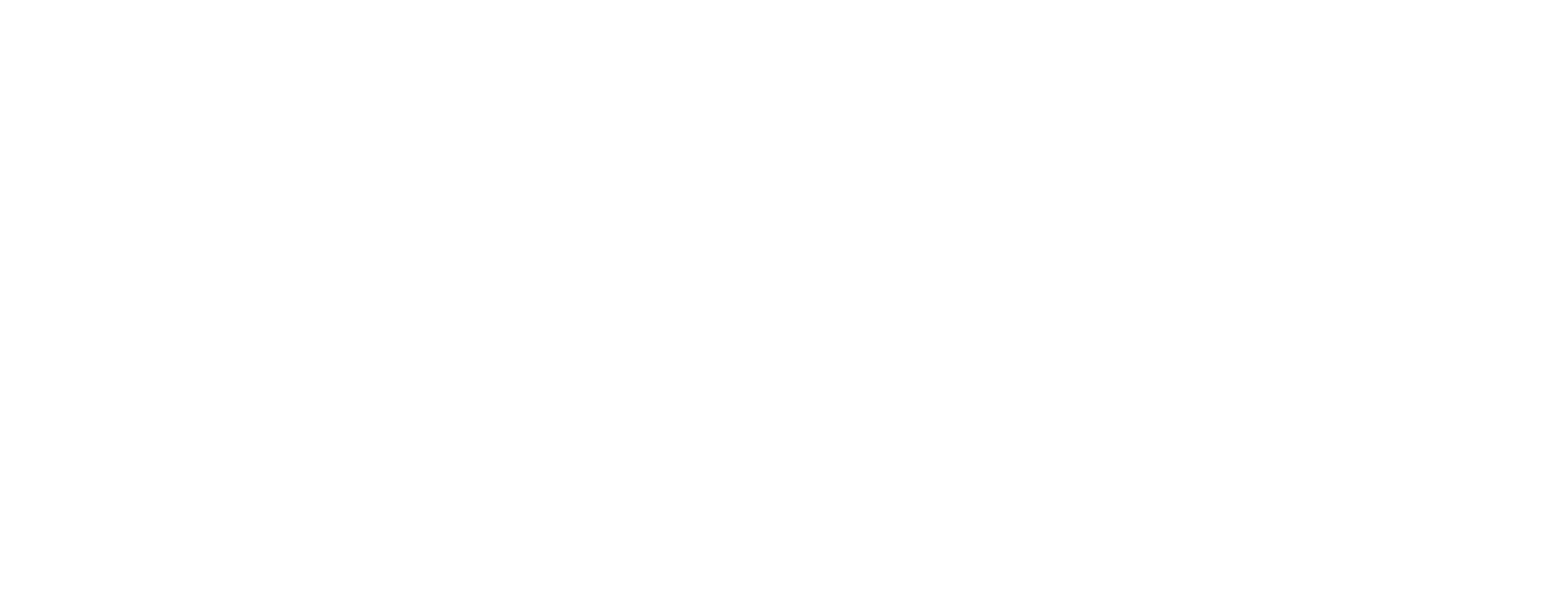 Föreläsning/mini-utbildning!
Förslag på föreläsning/mini-utbildning

Har ni någon i er verksamhet som är duktig inom ett visst ämne? Be hen hålla en kort genomgång/utbildning.

Bjud in någon som kan informera om ett aktuellt ämne 

Gå tillsammans igenom Samverkande sjukvårds lathundar

Gå tillsammans igenom något av Samverkande sjukvårds digitala utbildningsmaterial (t ex SBAR, Akutjournalen)
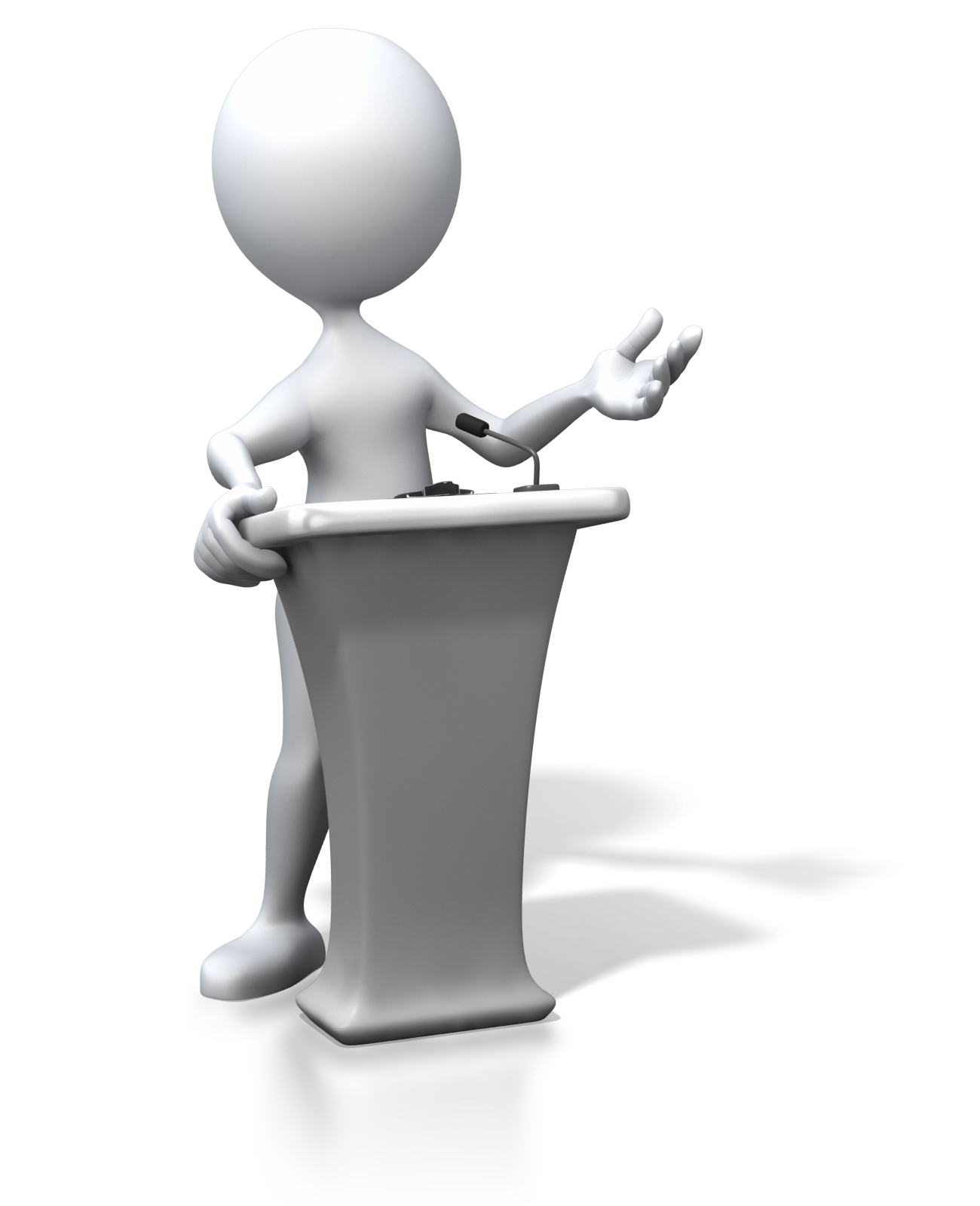 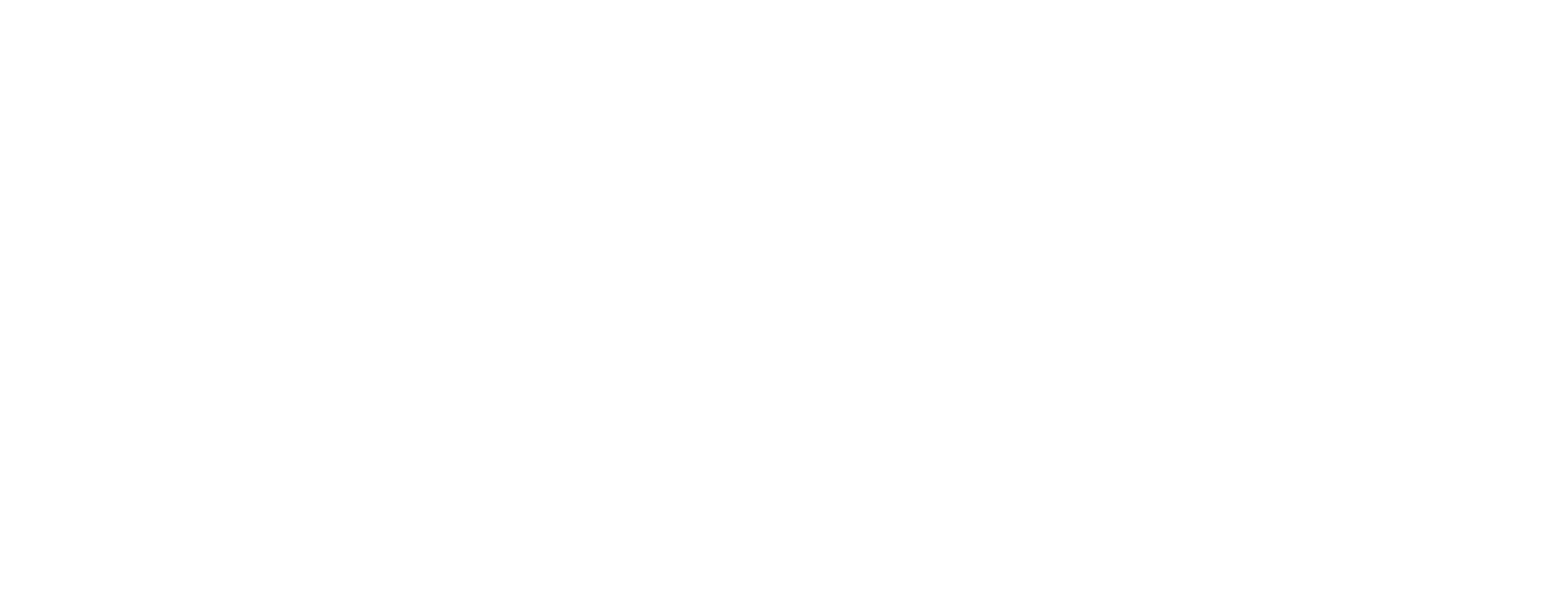 Samverkansstöd

Planera för en samverkansaktivitet under 2023 som involverar minst två olika verksamheter i Fyrbodal eller Lilla Edet. 
Skriv en ansökan med en kortfattad beskrivning av aktiviteten, vad målet är med det och hur det kommer att genomföras. 
Skicka in er ansökan senast 15 november på max 1 A4 sida till maria.e.klingberg@vgregion.se

Aktiviteter som beviljas stöd får ett ekonomiskt bidrag på upp till 10 000 kronor samt vid behov stöttning med kommunikationsinsatser och hjälp med planering och upplägg.
Samverkansstöd
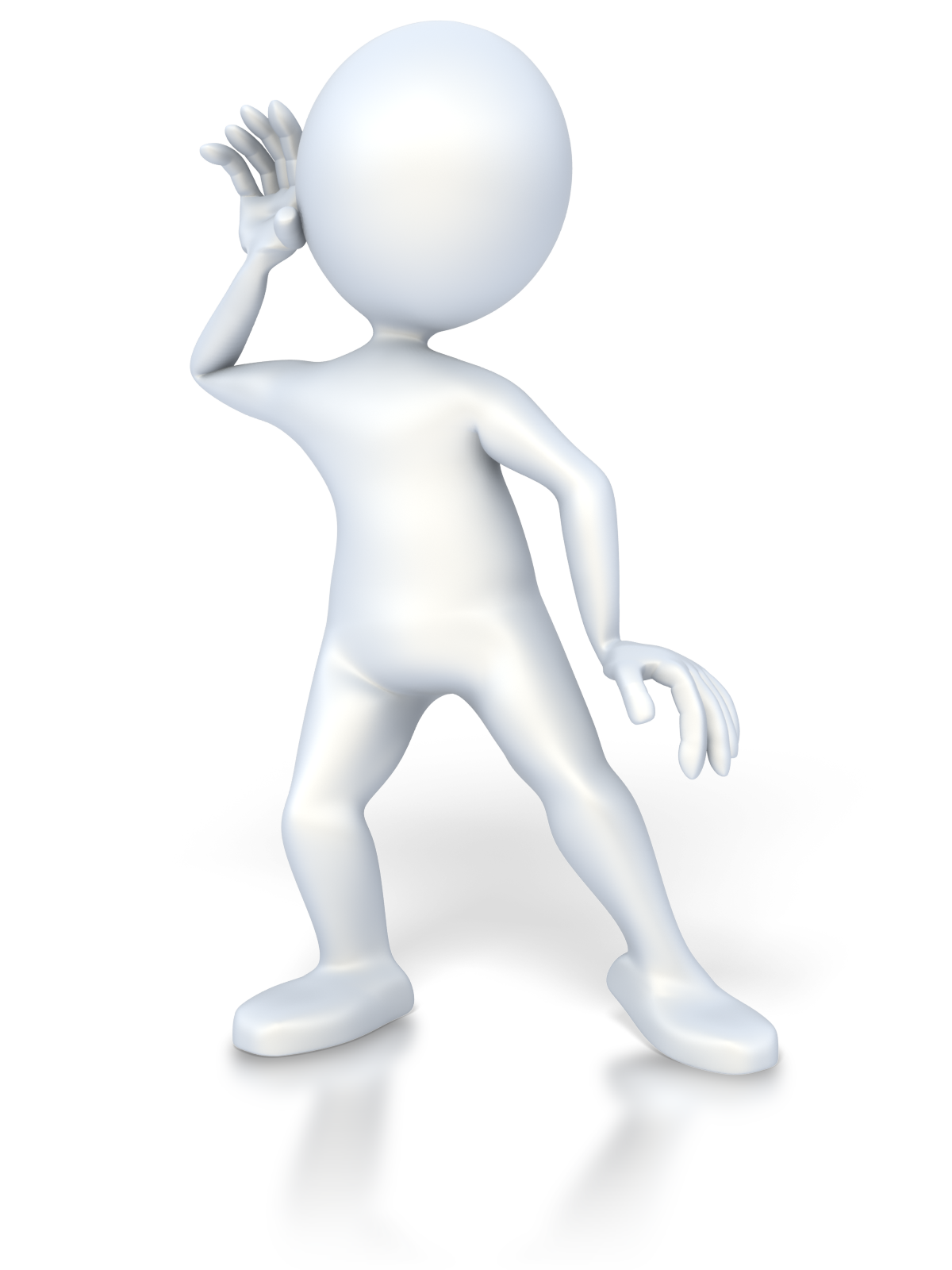 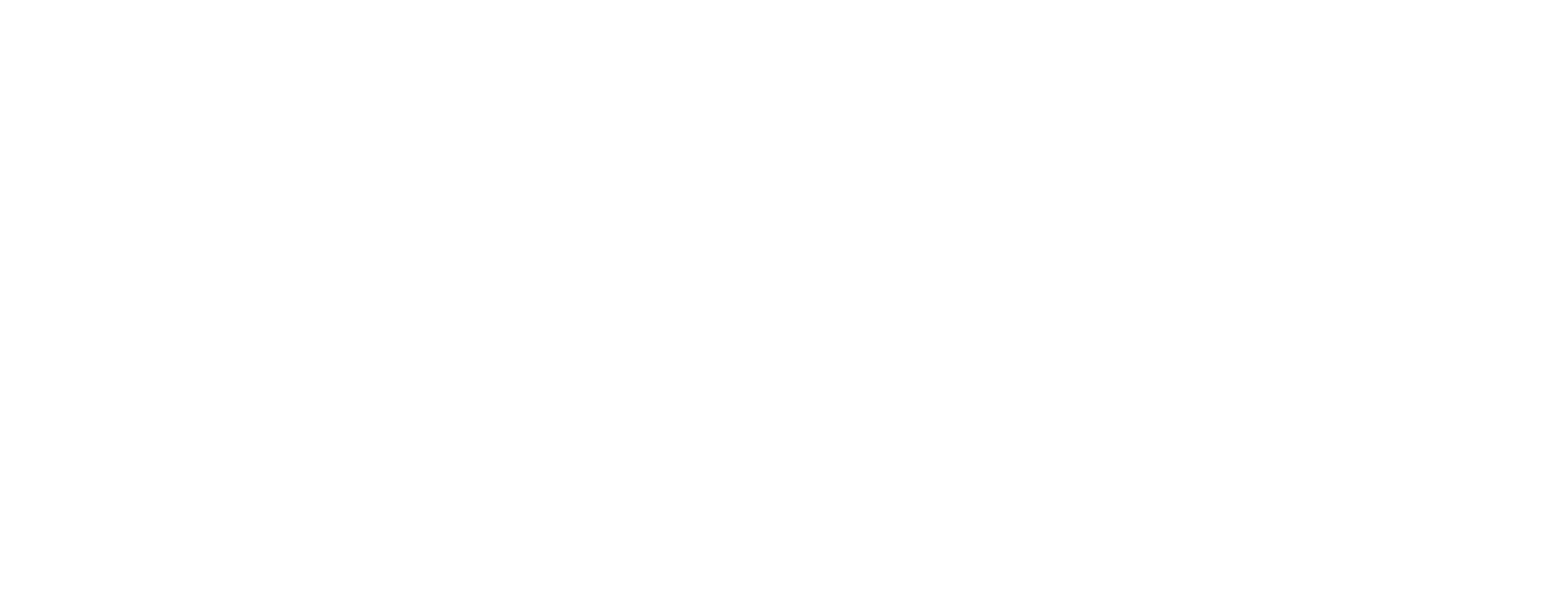 TACK FÖR IDAG!
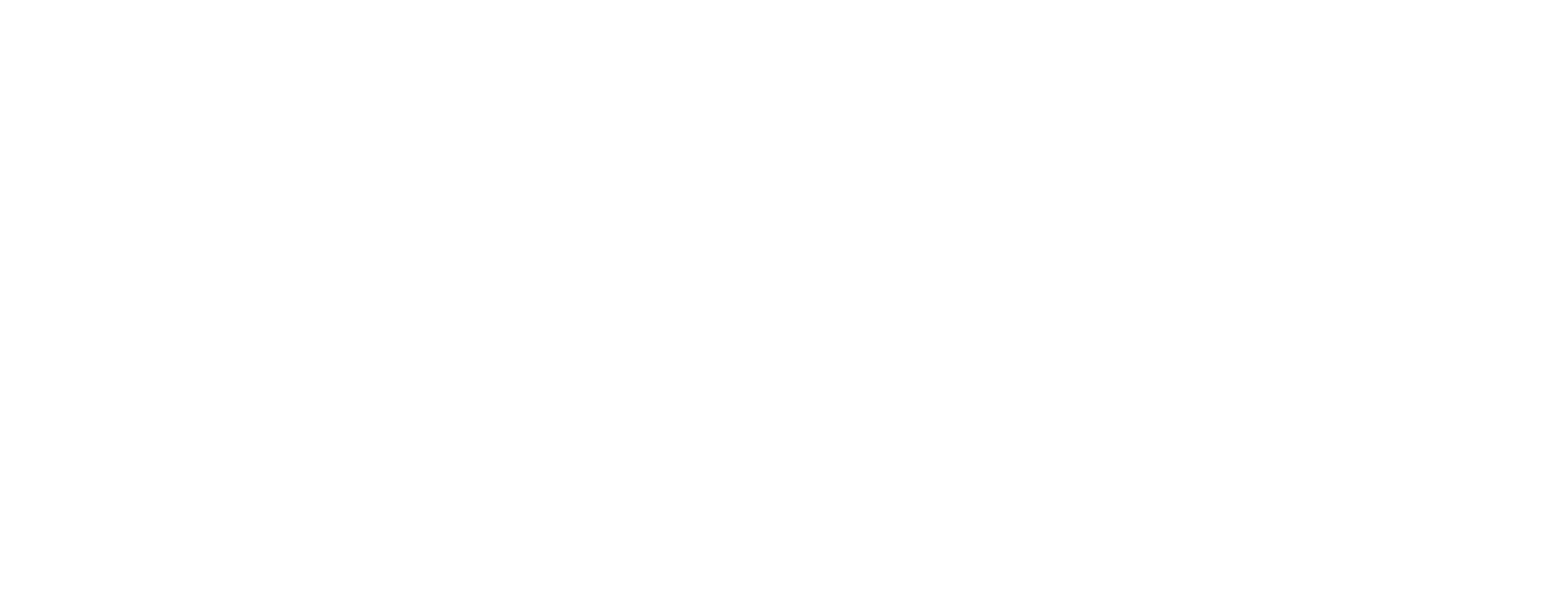